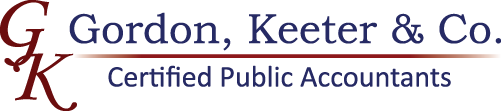 5 Things Every Small Business Owner Should Know
Accountant, Lawyer, Banker
Should be a business partner in developing and growing your business
Ask successful peers for their recommendations
“Interview” professional service providers to make sure the relationship will be a good fit
Not all professional service providers have the experience, specialties or qualifications your business may need
Sometimes spending a few dollars on the front end can save you a lot of dollars and headaches down the road
Choose experienced, qualified professionalsfor advice and leadership
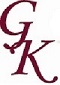 Choose the right type of business entity structure and understand the difference
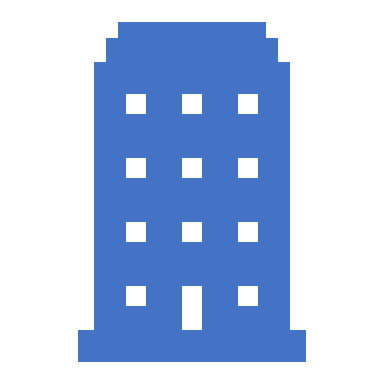 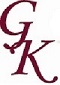 Choose the accounting system that is appropriate for your business
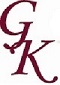 Understand your tax filing requirements
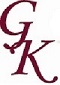 Understand your financial statement and tax return
Cash in your checking accounting does not mean profit in your business
A lack of cash in your checking account does not mean a loss in your business
Timing of cash flow vs. taxability of revenue and deductibility of payments
Not all payments are deductible 
How will the profits of my business be taxed
Federal and state income tax
Self employment taxes
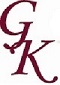 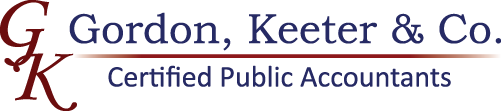 For a copy of this presentation or additional information, visit our website:
GordonKeeter.com/Resources